Семинар по преемственности с ДОУ
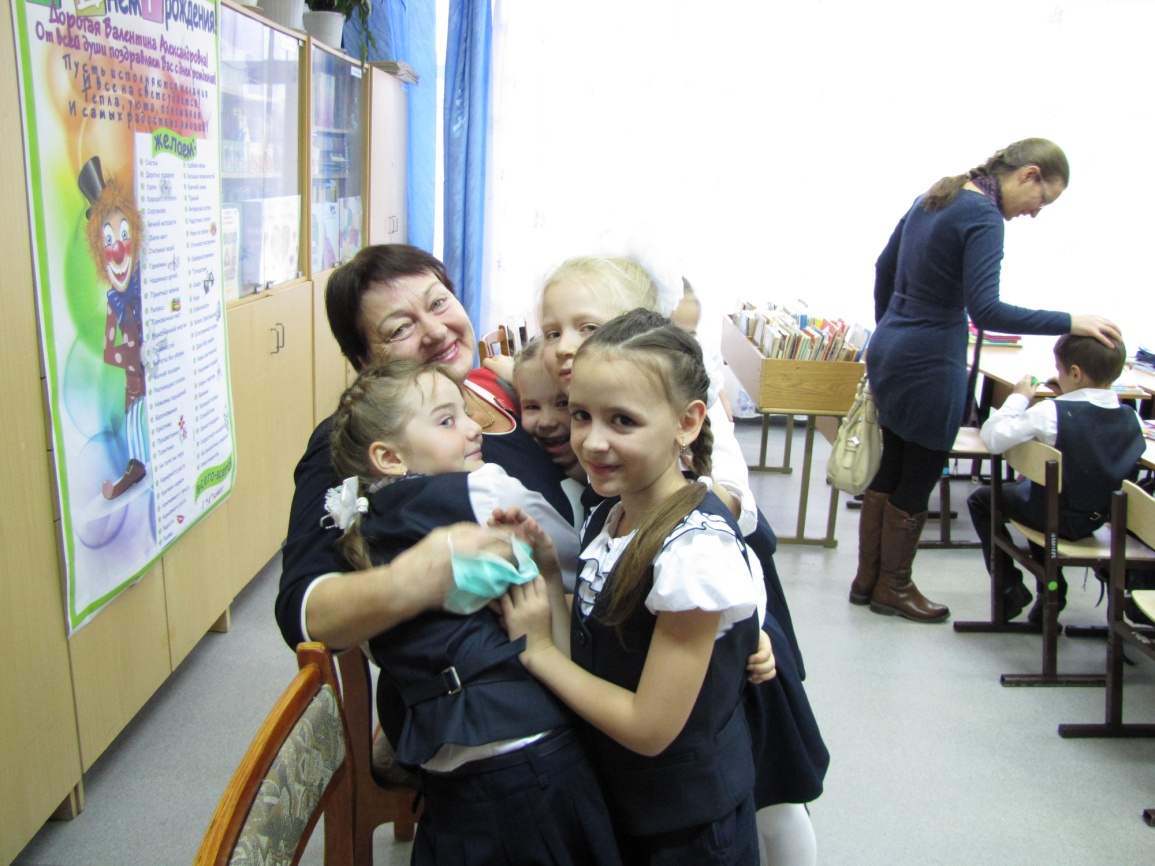 Тема семинара –Развитие учебной мотивации у первоклассников.
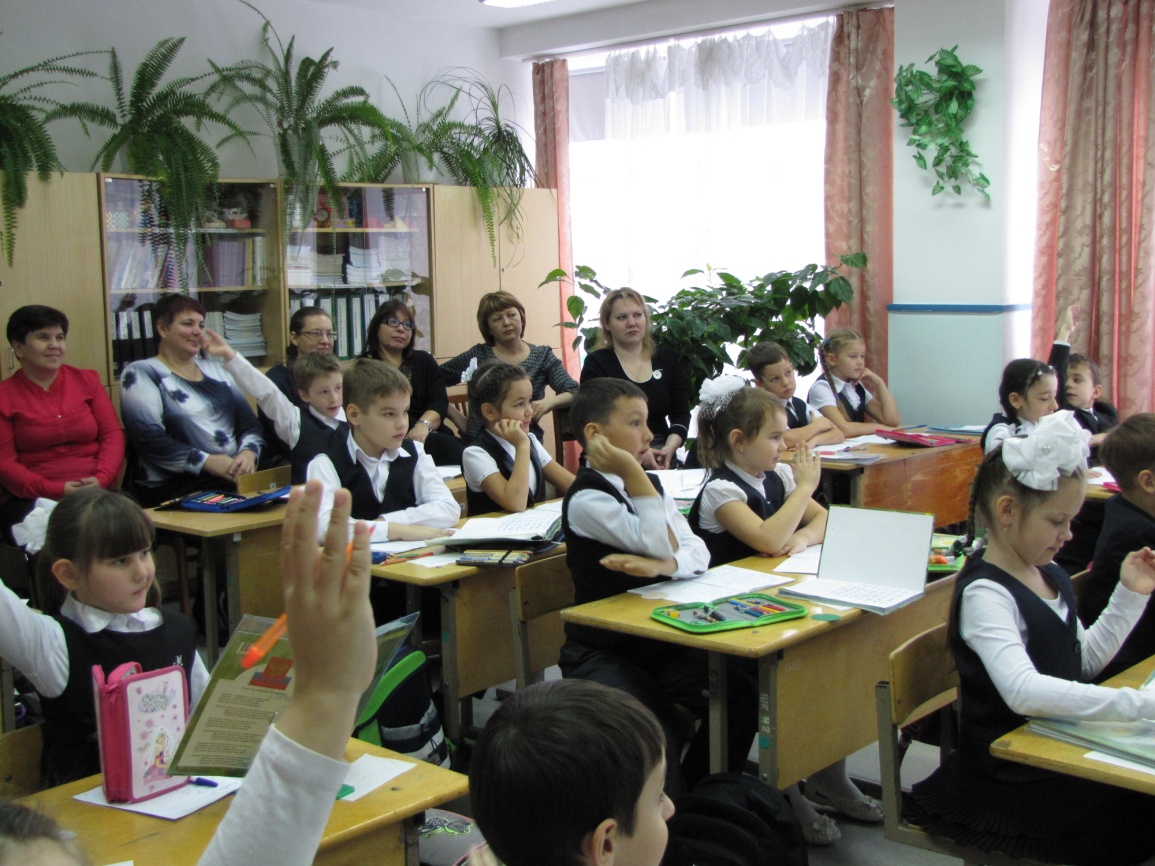 План работы семинара
Мотивы учебной деятельности – факторы, обуславливающие проявление учебной активности.
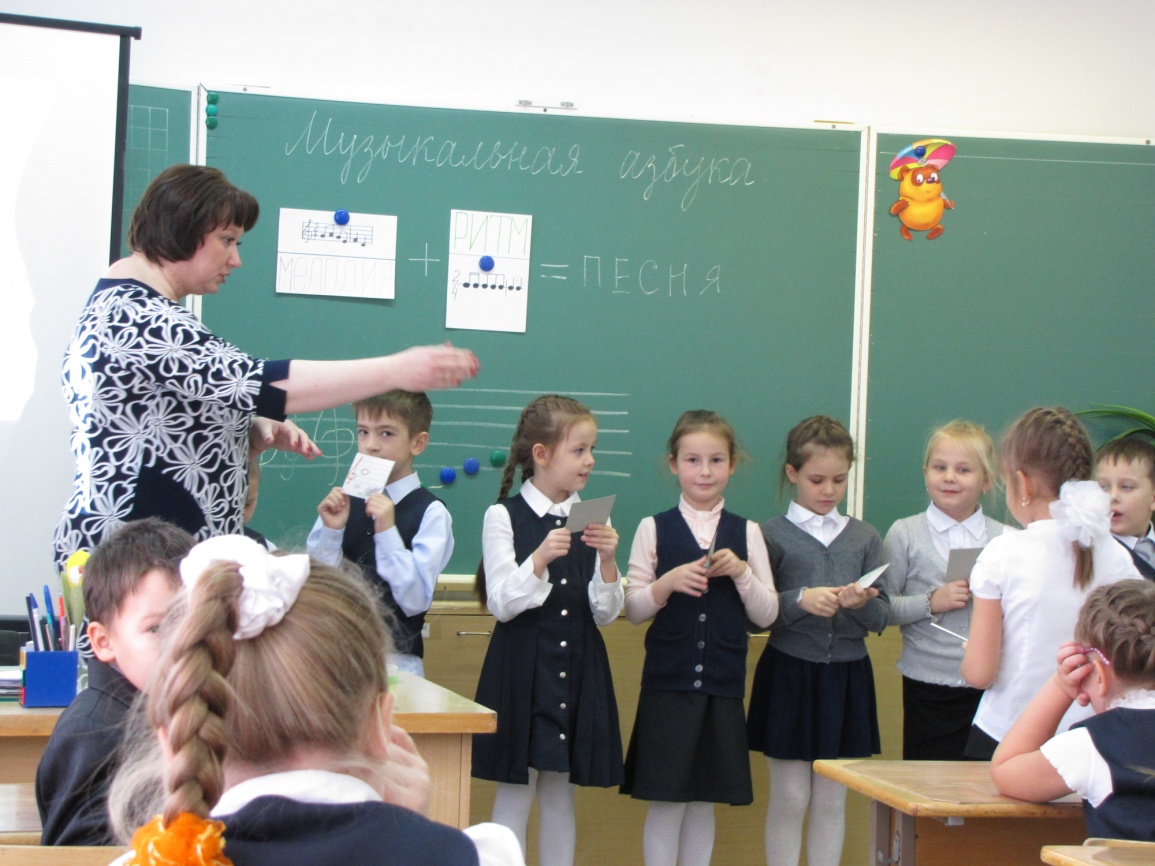 Ведущая деятельность – игра           дидактическая игра
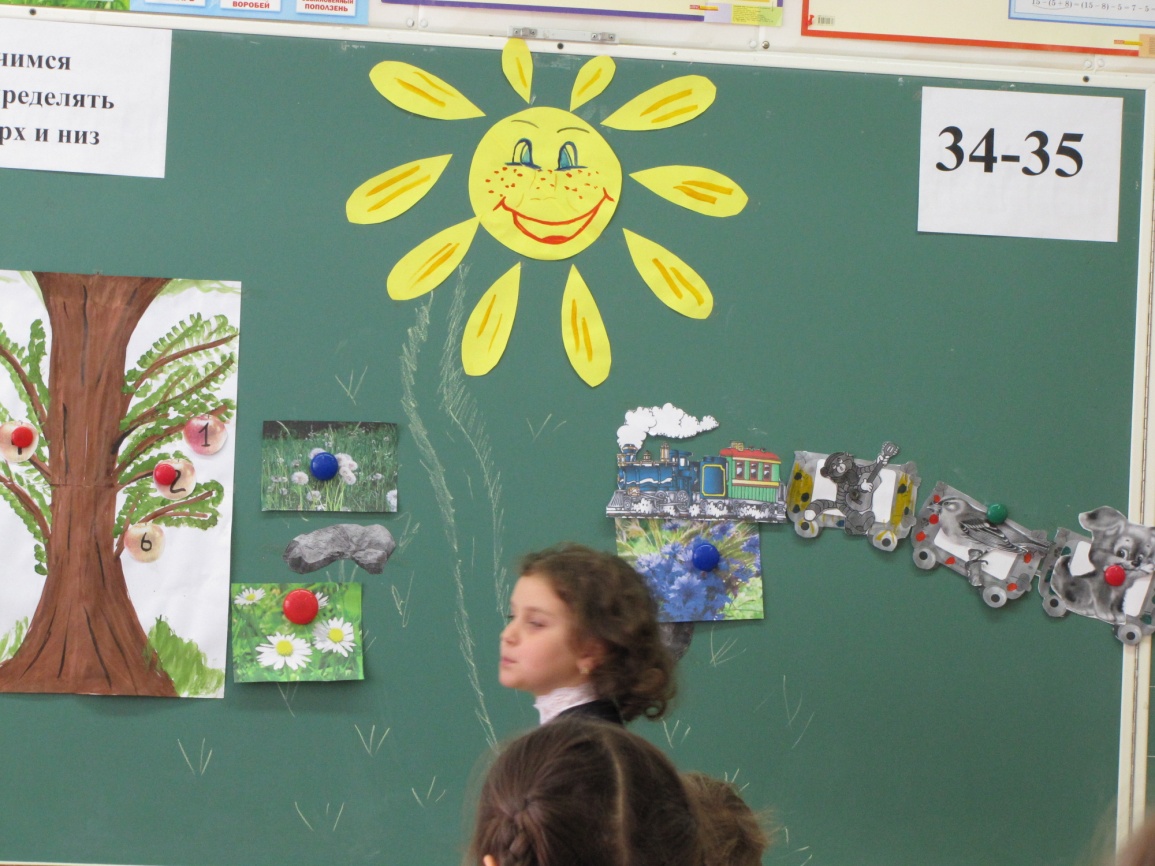 .
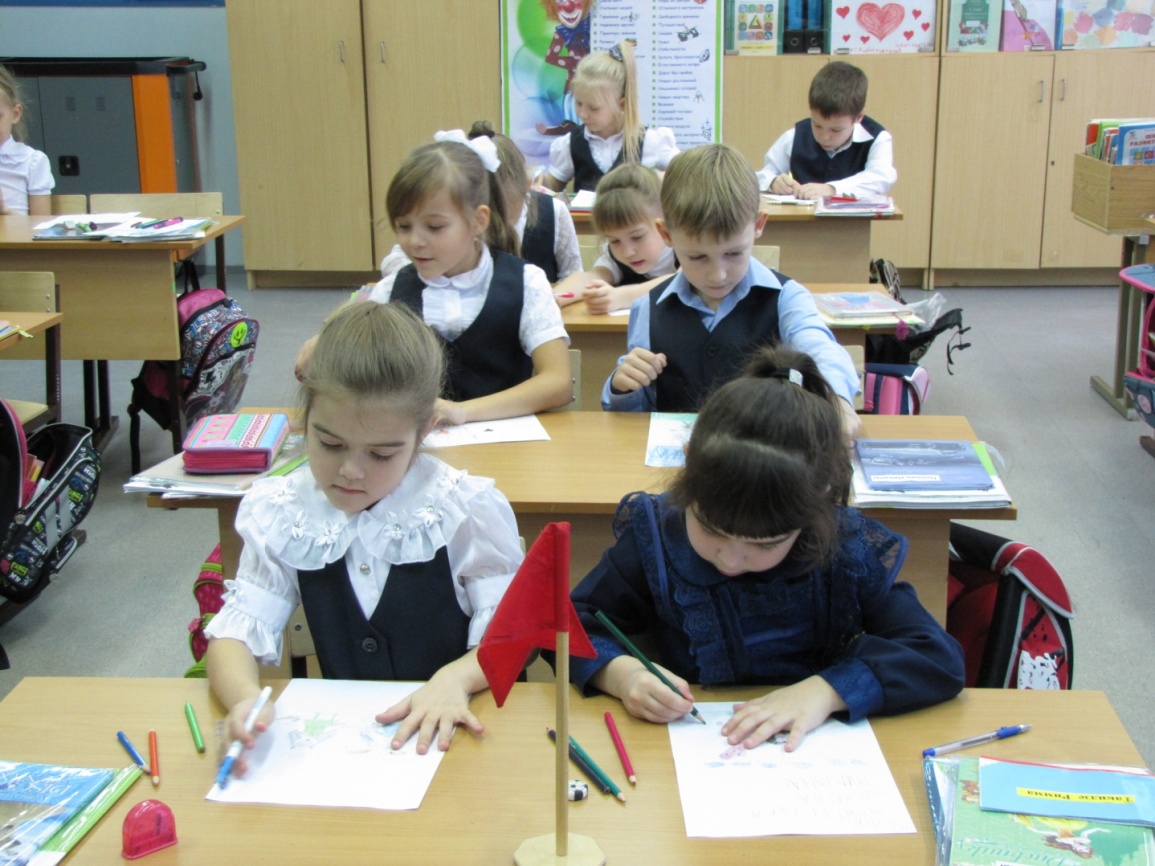 Учебная мотивация.
Условия развития учебной мотивации
.
Факторы формирования учебной мотивации:
Содержание учебного материала
Организация учебной деятельности:  
                      мотивационный этап, 
                операционно-познавательный,
          рефлексивно-оценочный
Коллективные формы учебной деятельности
Оценка учебной деятельности
Стиль педагогической деятельности
Особенности организации учебного процесса.Конкретные  условия, вызывающие интерес школьника к учебной деятельности – способ раскрытия учебного предмета:
Раскрытие сущности, лежащей в основе всех частных явлений. Когда ученик сам получает частное явление, учебная деятельность приобретает для него творческий характер.
Организация работы малыми группами.
Использование соотношения между мотивом и целью.
Проблемное обучение.
Деятельностный подход к обучению
Формирование мотивации напрямую зависит от содержания обучения.
Основа содержания – базовые знания.
 Обобщенные  методы (способы) работы с базовыми знаниями.
Применение знаний при решений разнообразных задач.

Источники положительной мотивации.